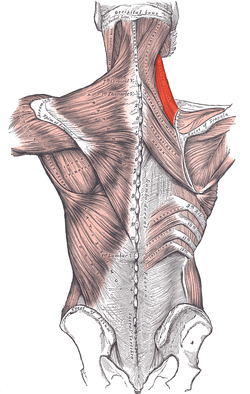 Keliamasis mentės raumuo – musculus levator scapulae
Paruošė: V. Stankevičius
VPVPMC mokytojas
vieta
Keliamasis mentės raumuo yra užpakalinėje šoninėje kaklo pusėje. Jį uždengia trapecinis ir sukamasis galvos raumenys.
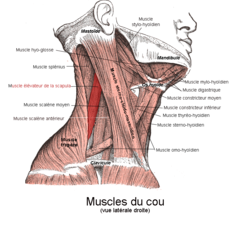 Prisitvirtinimaspradžia
Keturių viršutinių kaklo slankstelių
 skersinės ataugos – 
processus transversi vertebrarum
 cervicalium C1-C4
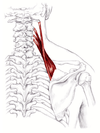 Pabaiga
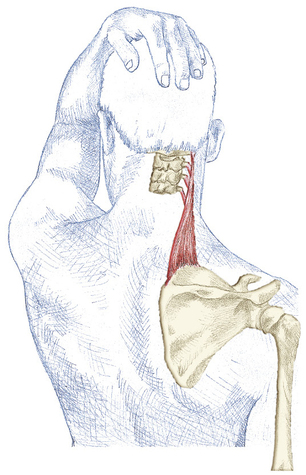 Mentės viršutinis kampas – 
angulus superior scapulae
Mentės vidinis kraštas – 
margo medialis scapulae
Inervacija
Nugarinis mentės nervas – nervus dorsalis scapulae
C3–C4 kaklinio rezginio šakos – rami plexus cervicalis
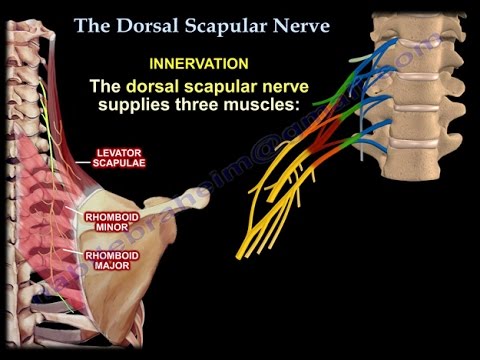 Kraujotaka
Apsukinė mentės arterija – arteria circumflexa scapulae
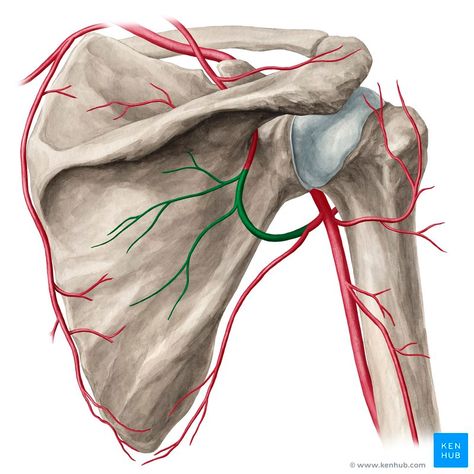 Funkcija
Kai fiksuota galva, kelia vidinį mentės kampą.

Kai fiksuotas pečių lankas, 
veikdamas abipus tiesia kaklą,
 o veikdamas vienoje pusėje
 lenkia ir suka kaklą į savo pusę.
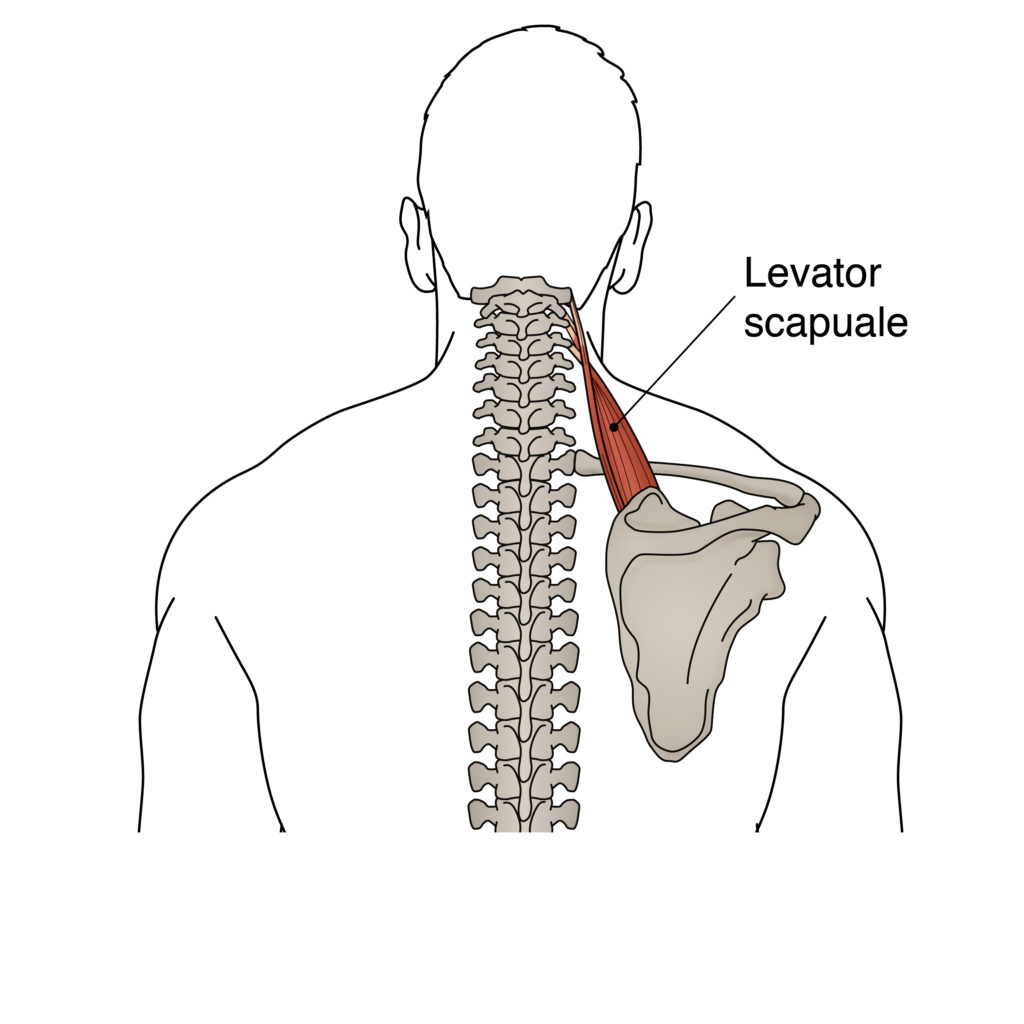 Funkcija
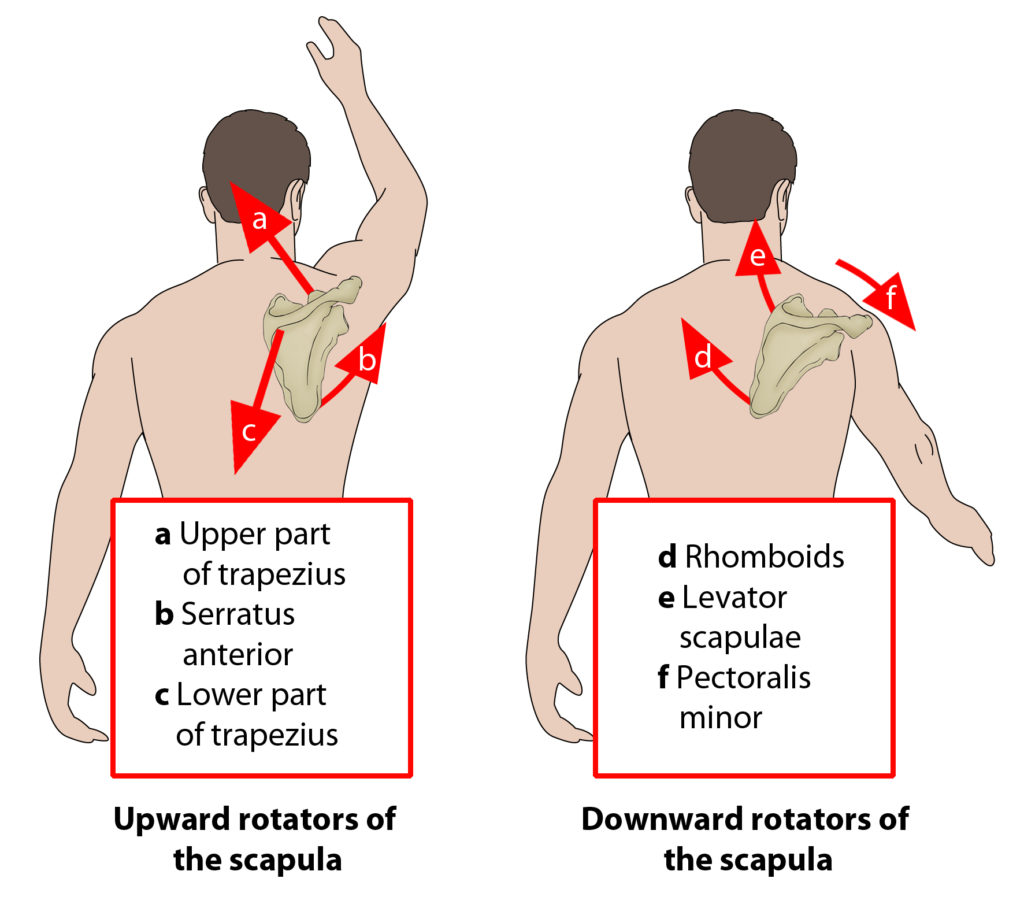 Mentės rotacija
 frontaliioje 
plokštumoje
Miofascialiniai trigeriai
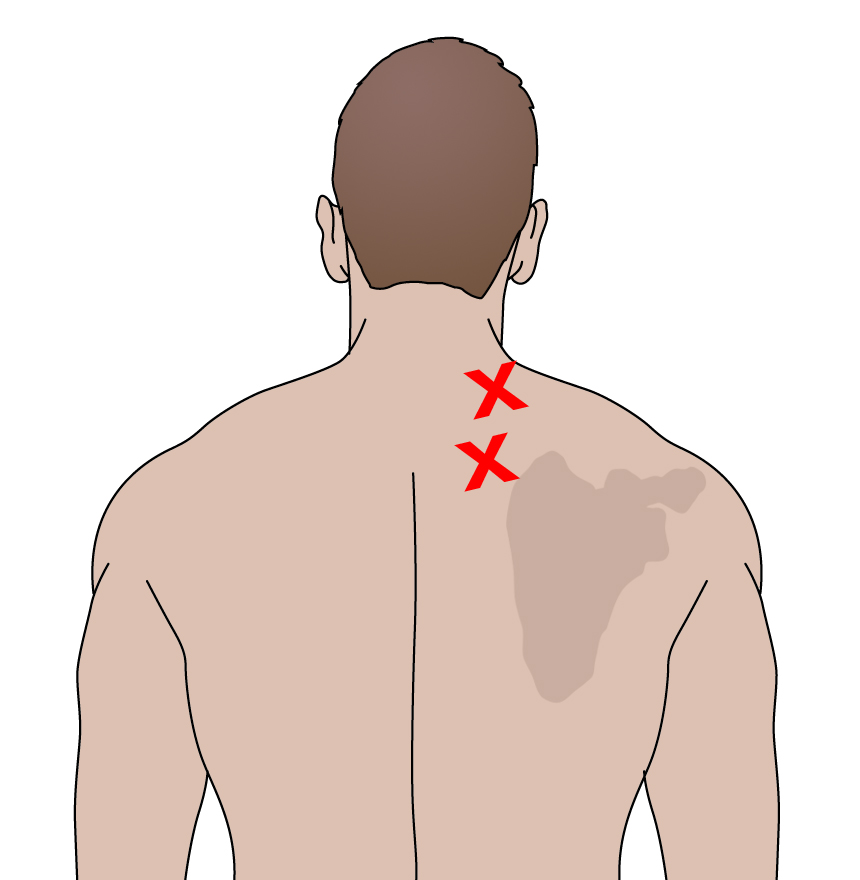 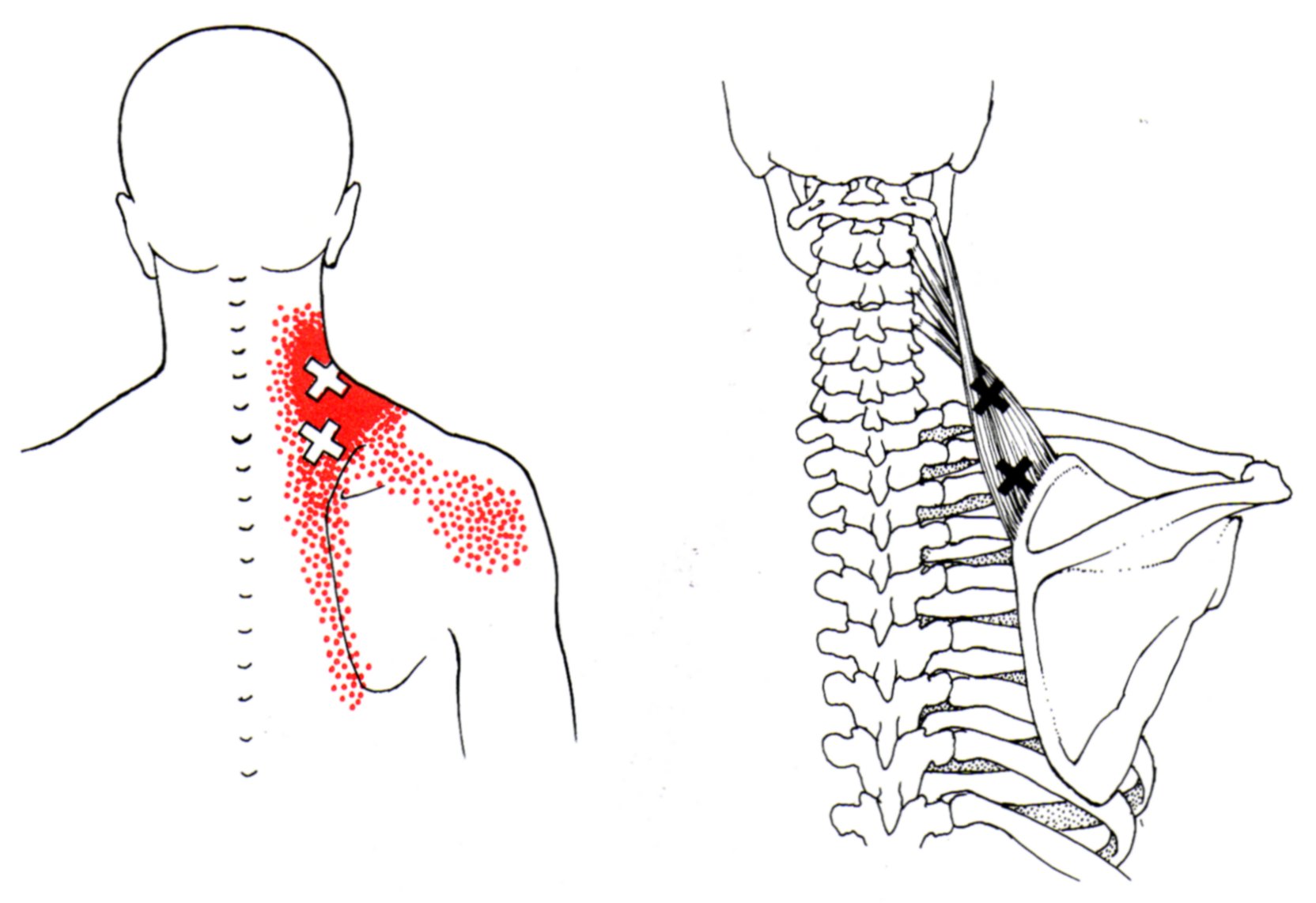 Tempimas
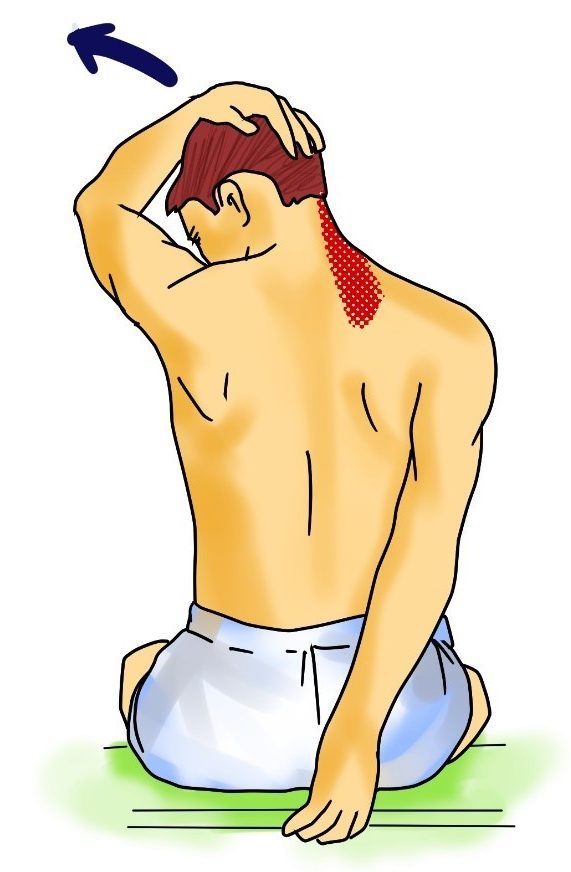 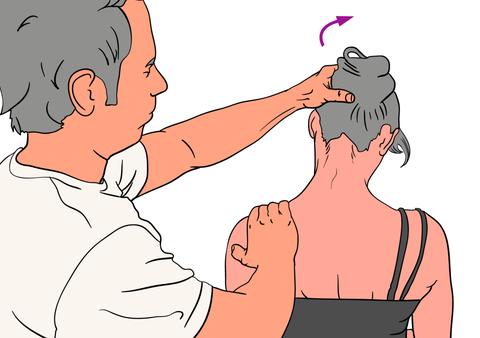 https://youtu.be/w29x7MfpRDs
Levator scapulae trigger point self-release with hands
Postizometrine relaksacija mentės keliamojo raumens
https://www.youtube.com/watch?v=naReydQQO9Y
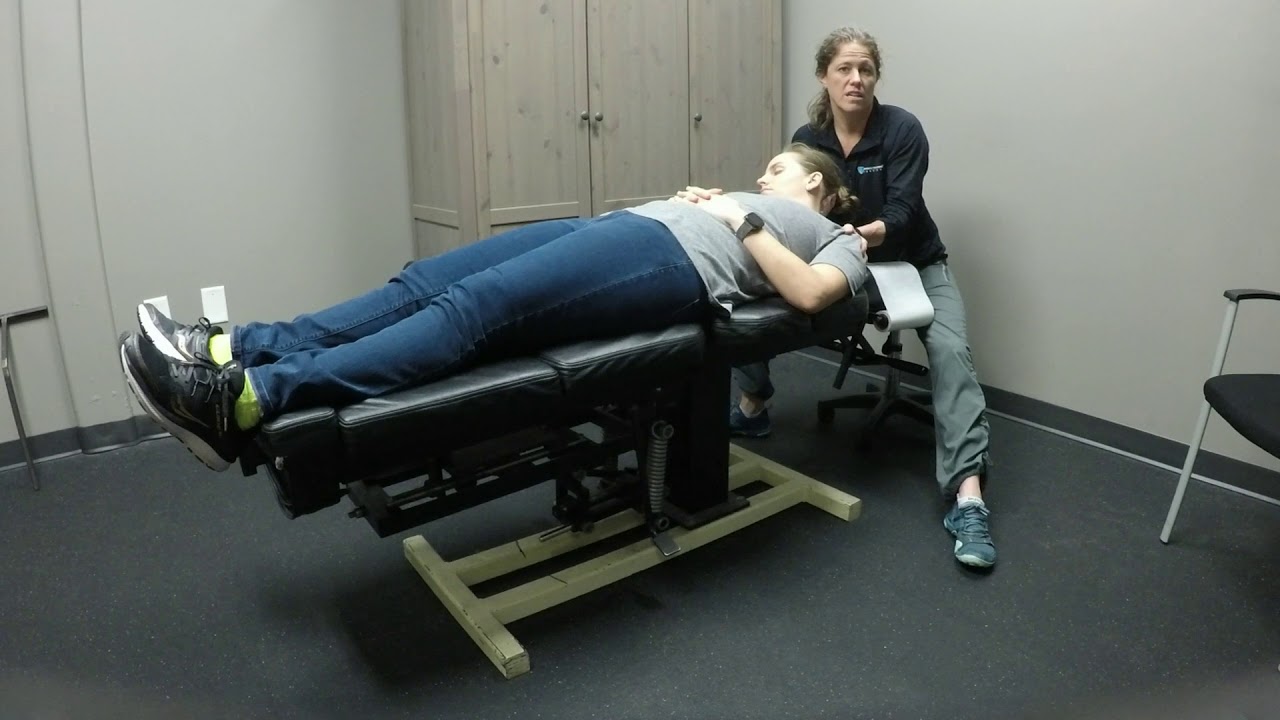 Mentės keliamojo raumens masažas
https://youtu.be/mJq0C4sAlrI
Šaltiniai:
https://www.youtube.com/watch?v=zdgJueAZaxU
https://youtu.be/mJq0C4sAlrI
https://youtu.be/naReydQQO9Y